Figure 1. Grasping primate foot with abducent hallux (left); hallux valgus in humans (right)
Note the orientation of ...
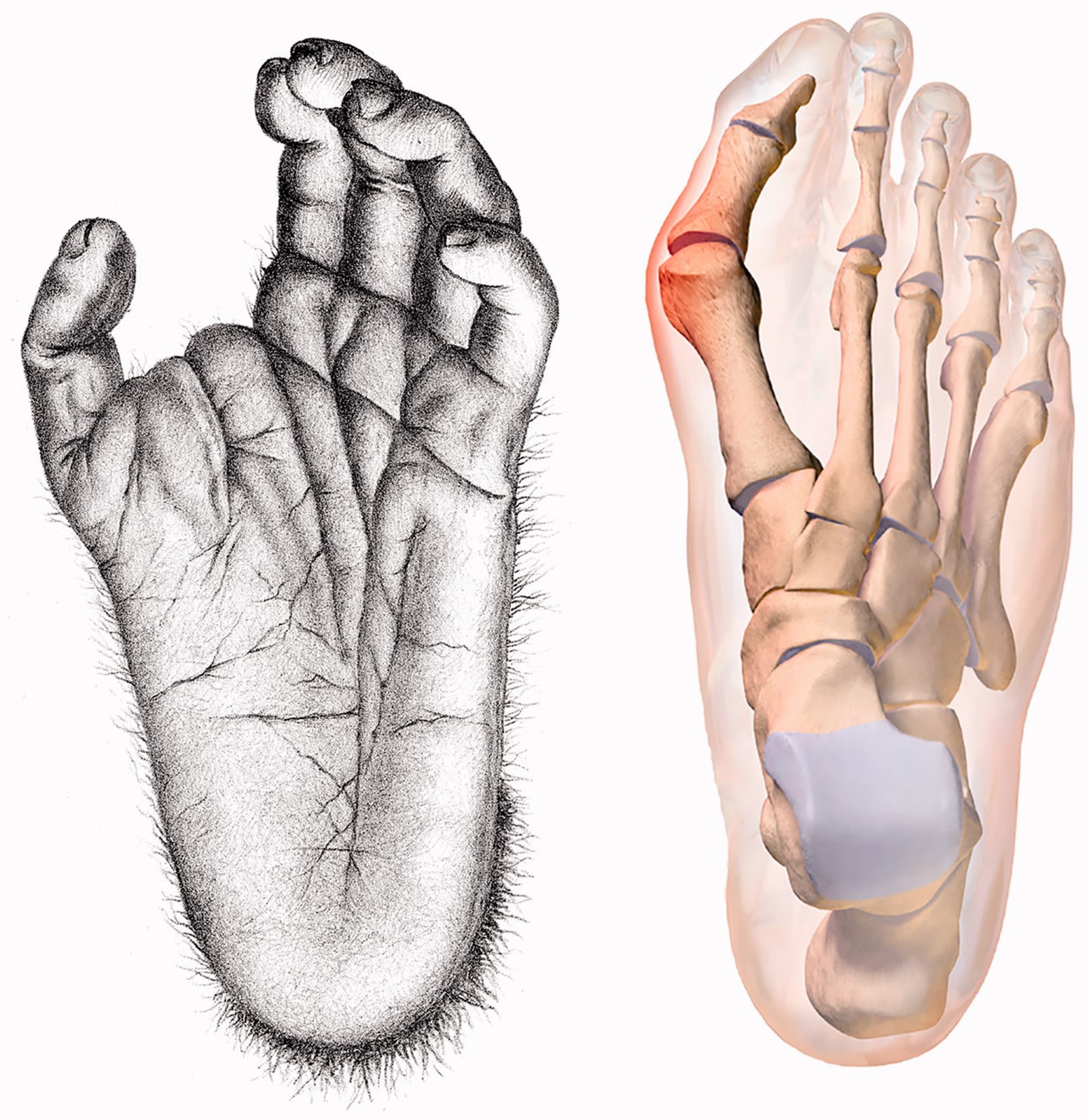 Evol Med Public Health, Volume 2017, Issue 1, January 2017, Pages 48–49, https://doi.org/10.1093/emph/eox001
The content of this slide may be subject to copyright: please see the slide notes for details.
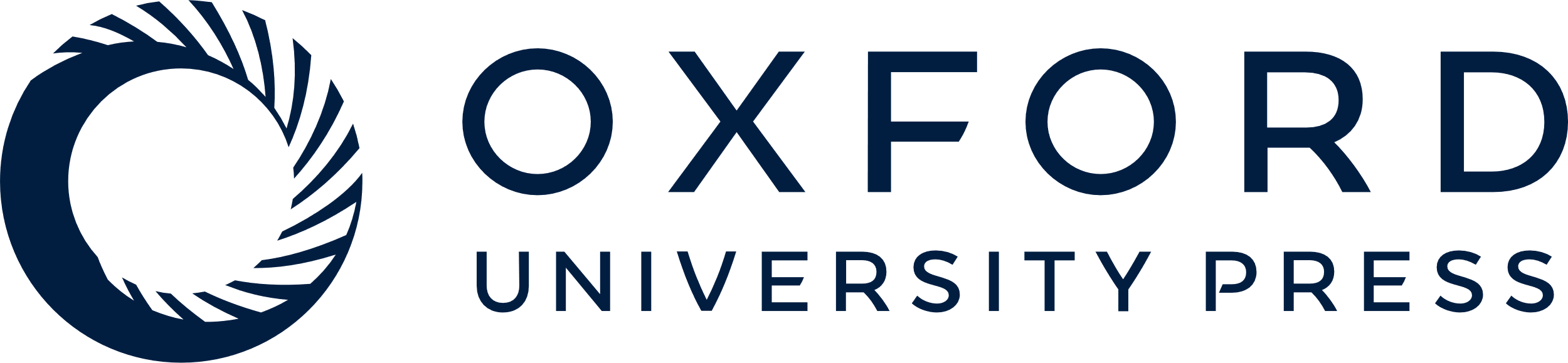 [Speaker Notes: Figure 1. Grasping primate foot with abducent hallux (left); hallux valgus in humans (right)
Note the orientation of the plantar surface in the chimpanzee’s abducent hallux


Unless provided in the caption above, the following copyright applies to the content of this slide: © The Author(s) 2017. Published by Oxford University Press on behalf of the Foundation for Evolution, Medicine, and Public Health.This is an Open Access article distributed under the terms of the Creative Commons Attribution License (http://creativecommons.org/licenses/by/4.0/), which permits unrestricted reuse, distribution, and reproduction in any medium, provided the original work is properly cited.]
Figure 2. Axial torsion of first metatarsal heads in humans, gorillas and chimpanzees normalized by the basal ...
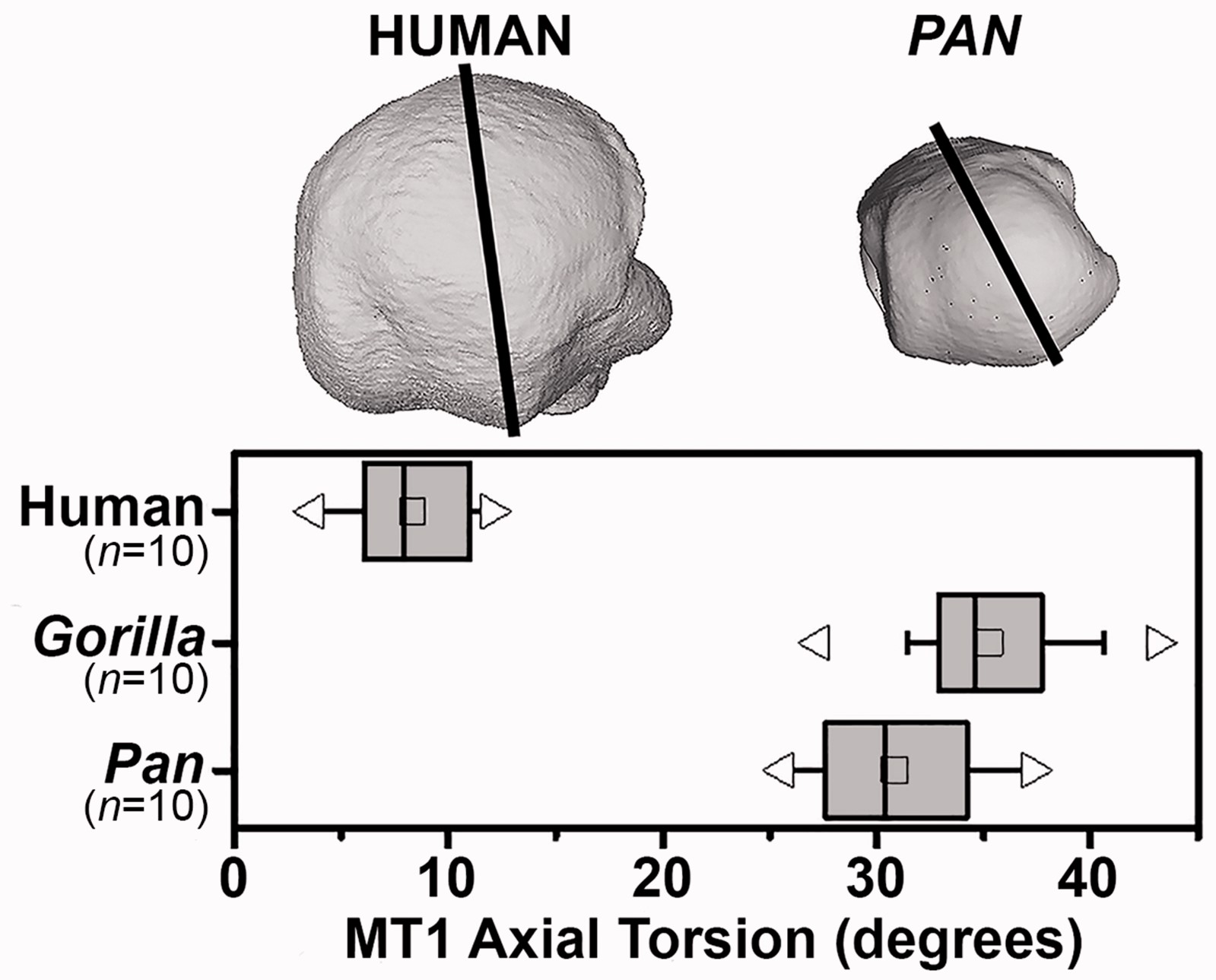 Evol Med Public Health, Volume 2017, Issue 1, January 2017, Pages 48–49, https://doi.org/10.1093/emph/eox001
The content of this slide may be subject to copyright: please see the slide notes for details.
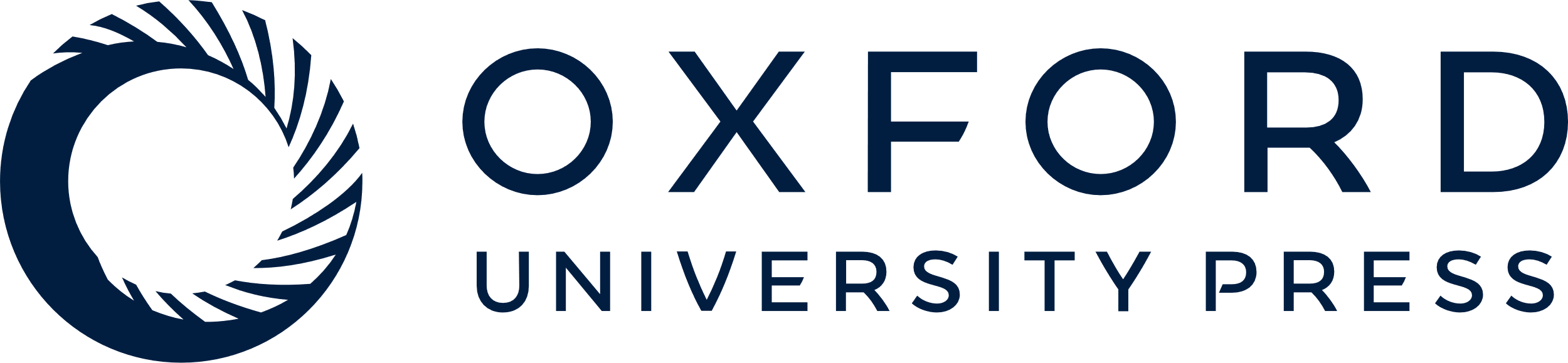 [Speaker Notes: Figure 2. Axial torsion of first metatarsal heads in humans, gorillas and chimpanzees normalized by the basal dorso-plantar axis. Medial is to the left in upper image


Unless provided in the caption above, the following copyright applies to the content of this slide: © The Author(s) 2017. Published by Oxford University Press on behalf of the Foundation for Evolution, Medicine, and Public Health.This is an Open Access article distributed under the terms of the Creative Commons Attribution License (http://creativecommons.org/licenses/by/4.0/), which permits unrestricted reuse, distribution, and reproduction in any medium, provided the original work is properly cited.]